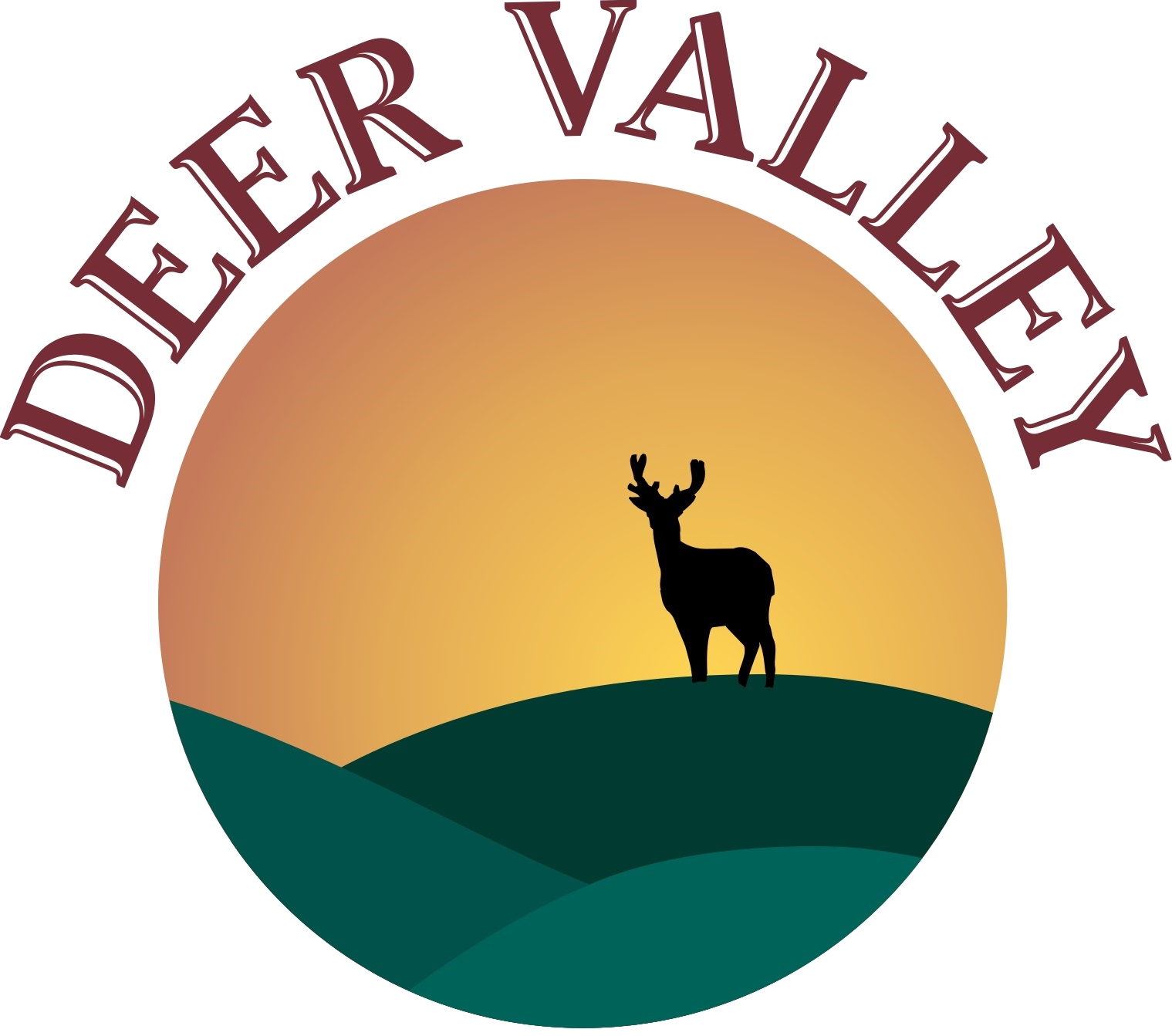 AGM Rules
1.      Please be respectful (disrespectful comments, remarks or gestures will not be 	tolerated)
2.      Please mute your volume, the moderator will unmute you if you have a question or are 	presenting
3.      Please turn your video off unless you are asking a question or presenting.
4.      If you have a question or comment – please use the chat function (found at the bottom 	of your screen) or raise your virtual hand (this can be found if you click on participants 	and you can see under the names there is a blue hand to raise your virtual hand).  One 	of the Board members will be monitoring for activity.
5.      When asking your question, you will be limited to a 2 minute time frame to keep the 	meeting moving forward (additional time can be provided if follow-up discussion 	warrants it)
6.      After the moderator has unmuted you, please speak clearly when are presenting, 	asking a question or commenting
7.      When a vote is required, we will use the poll function.  Every email address registered 	will be entitled to one vote per poll.
Deer Valley Annual General Meeting
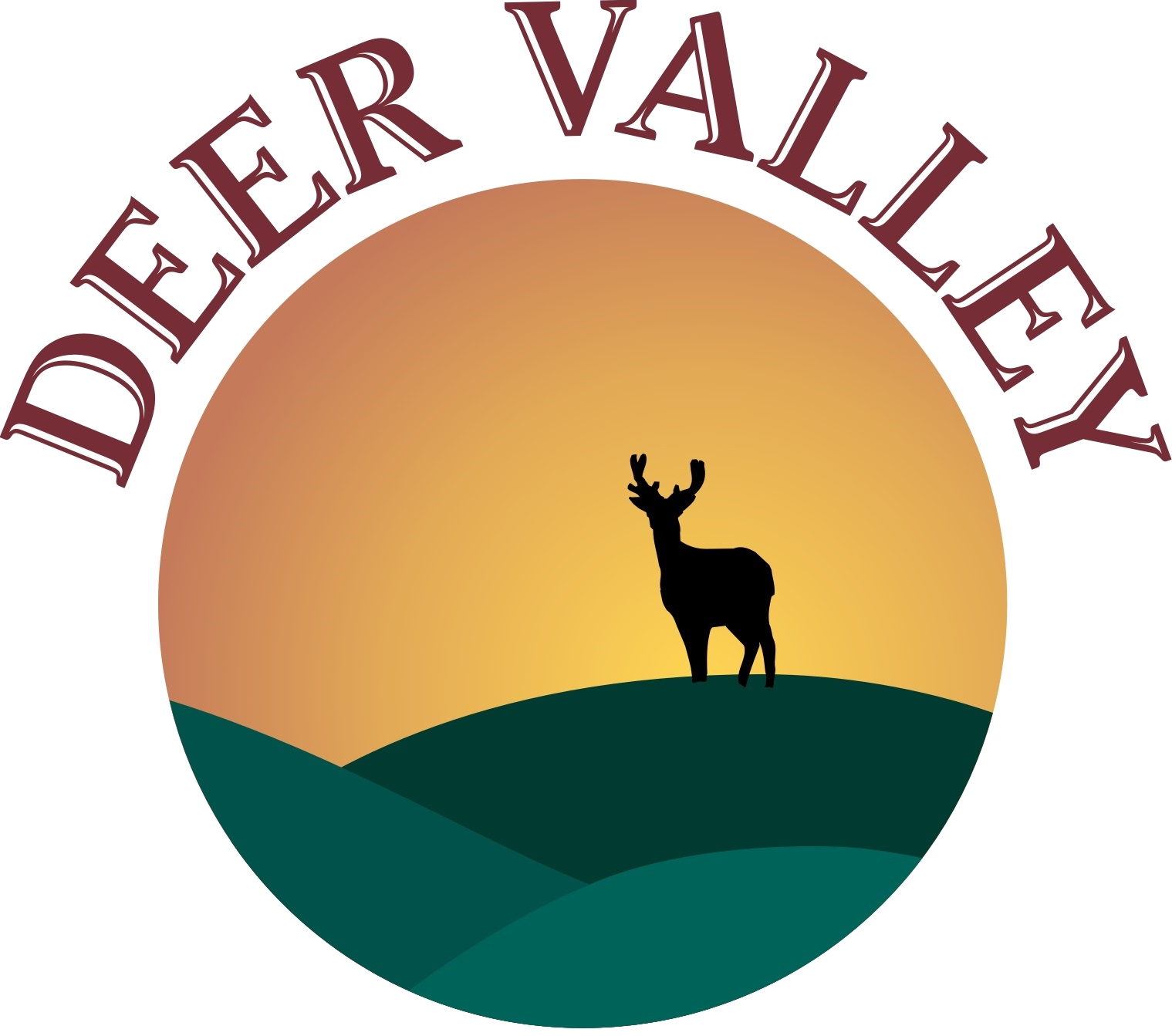 November 19, 2020
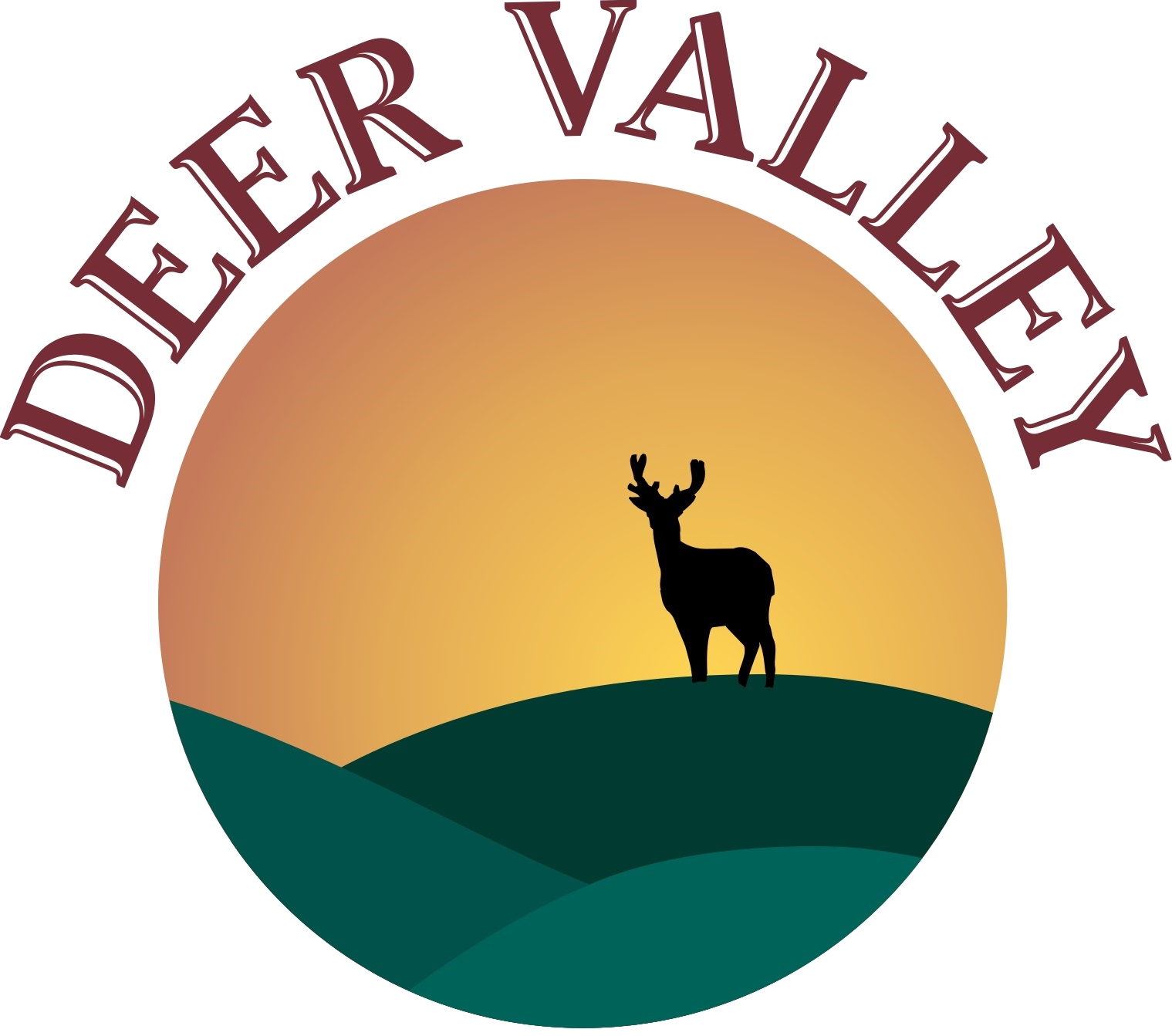 Introduction
David Frey - Chair
Kristen Abel - Secretary
Jennifer Klatt – Member
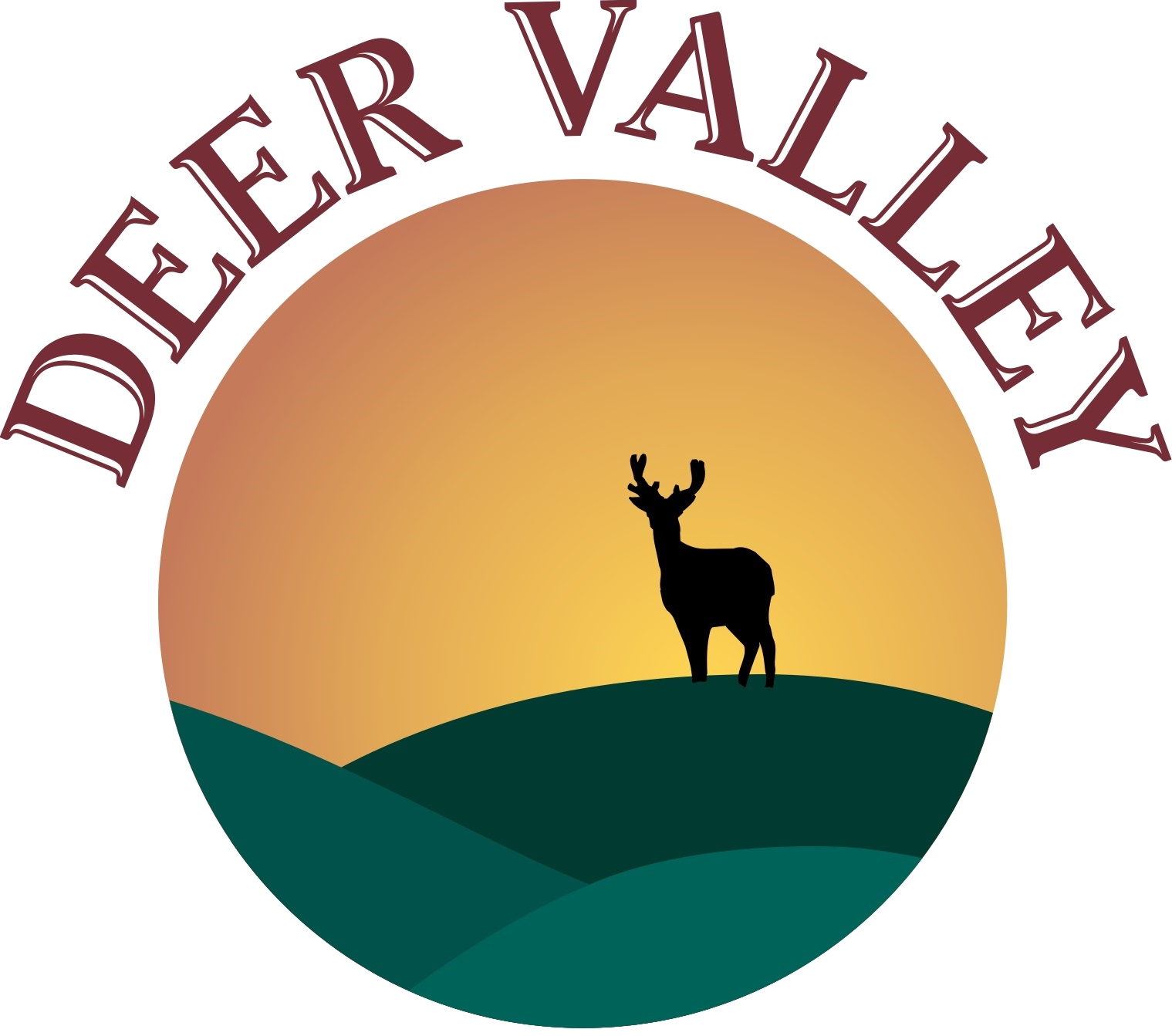 2019/20 Activities
Playground Upgrades complete, landscaping started
Microsurfacing to roadways in Deer Valley – extending usable life by 10-12 years
Deer Valley Community Standards Bylaw passed
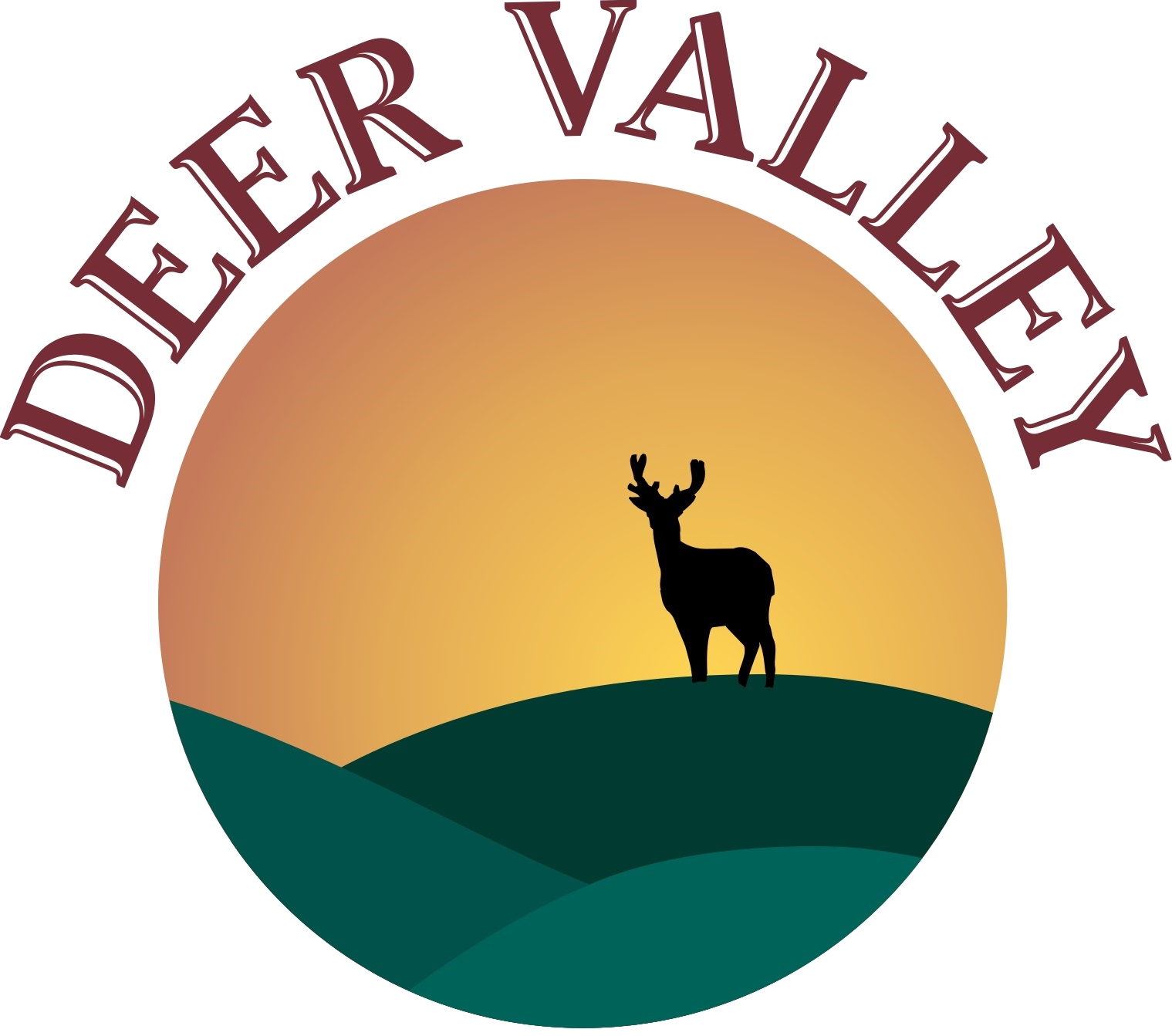 2020 Park Construction
Added 3 tiers of concrete retaining wall
Added steps with handrail
Added picnic table concrete pad
Planted 7 trees in the boulevard
Installed topsoil and seeded boulevards
Planted 12 trees and 8 shrubs in the park
Reshaped the park, installed topsoil and seed
Additions since last AGM
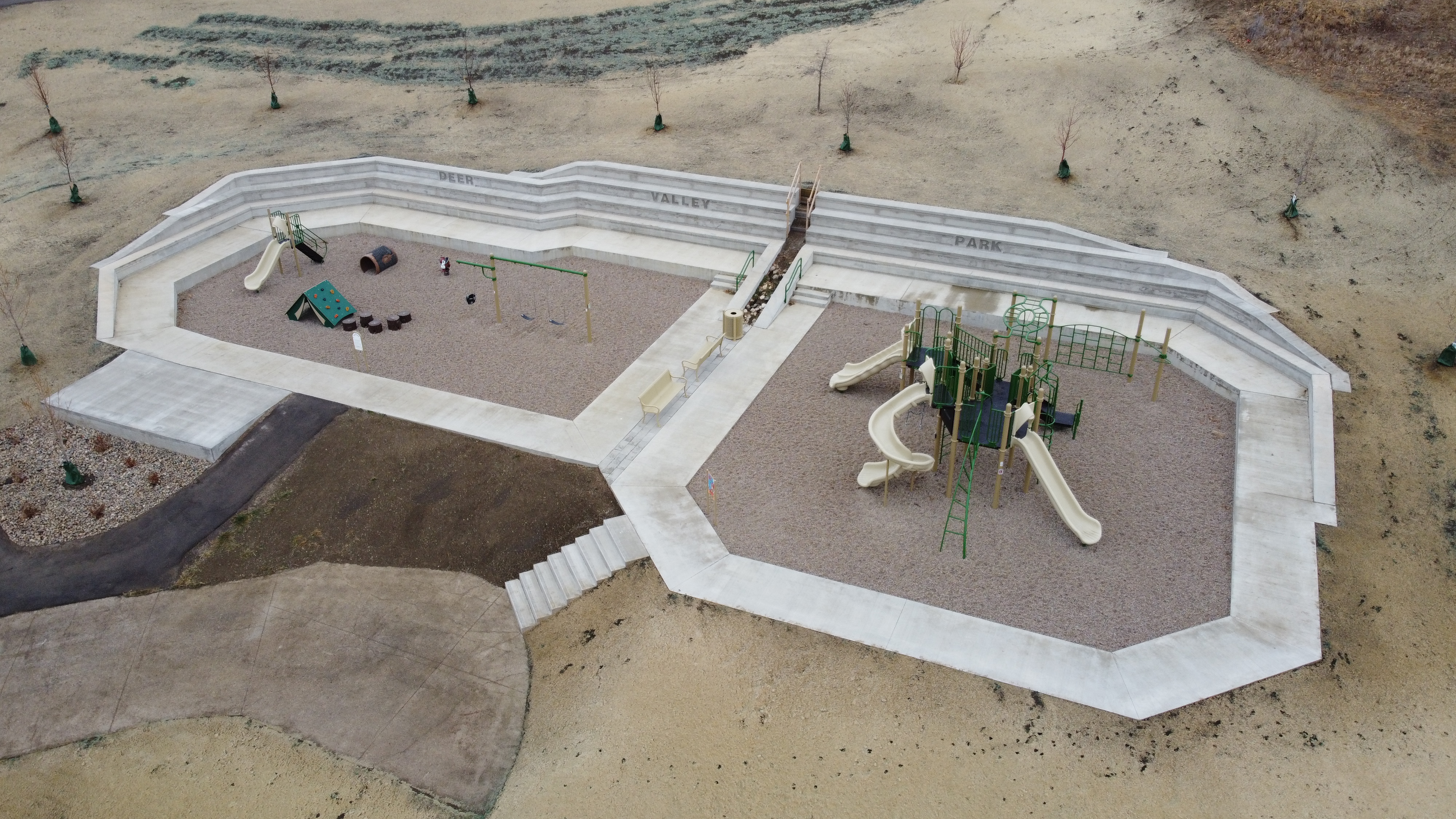 Remaining for Spring 2021
Complete paving stone strip between play structures
Install large climbing rocks in sloped area by driveway
Install large vertical rock with park name & donor plaque
Install 2 picnic tables & bike rack
Establish grass on all newly seeded areas & maintain trees
Fill cracks in paved pathway
Future Possibilities
On our radar…
Survey Results…
(Listed in order of ranking by the community)
Hillside shaping and seeding south of the play structures
Path connecting to the TransCanada Trail
Shaded seating area
Senior kids play court
More trees, shrubs and grassed areas
Fitness & Wellness stations
DONE (by spring 2021)
Picnic area and plaque for donors
FUTURE
Gazebo across the road 
Basketball court across the road
Connecting to the Trail
Mountain bike track
Deer Valley Park Survey Results (2019/20)
Thank-you for your support!(it was only 3.5 years ago that the park committee started)
A few parting thoughts…

A HUGE and sincere thanks to Ron & Rosalee for taking care of the park grounds this past summer.
If you have ideas or want to get involved in future park opportunities, please let the DV Board know and they’ll send your info to the committee.
Please respect the work being done in the new year by sharing any ‘closures’ or ‘areas to avoid’ with your children.  
The feedback on the park has been overwhelmingly positive – both from Deer Valley residence and from Regina visitors. 
Thanks for coming together and helping us bring this park to life.
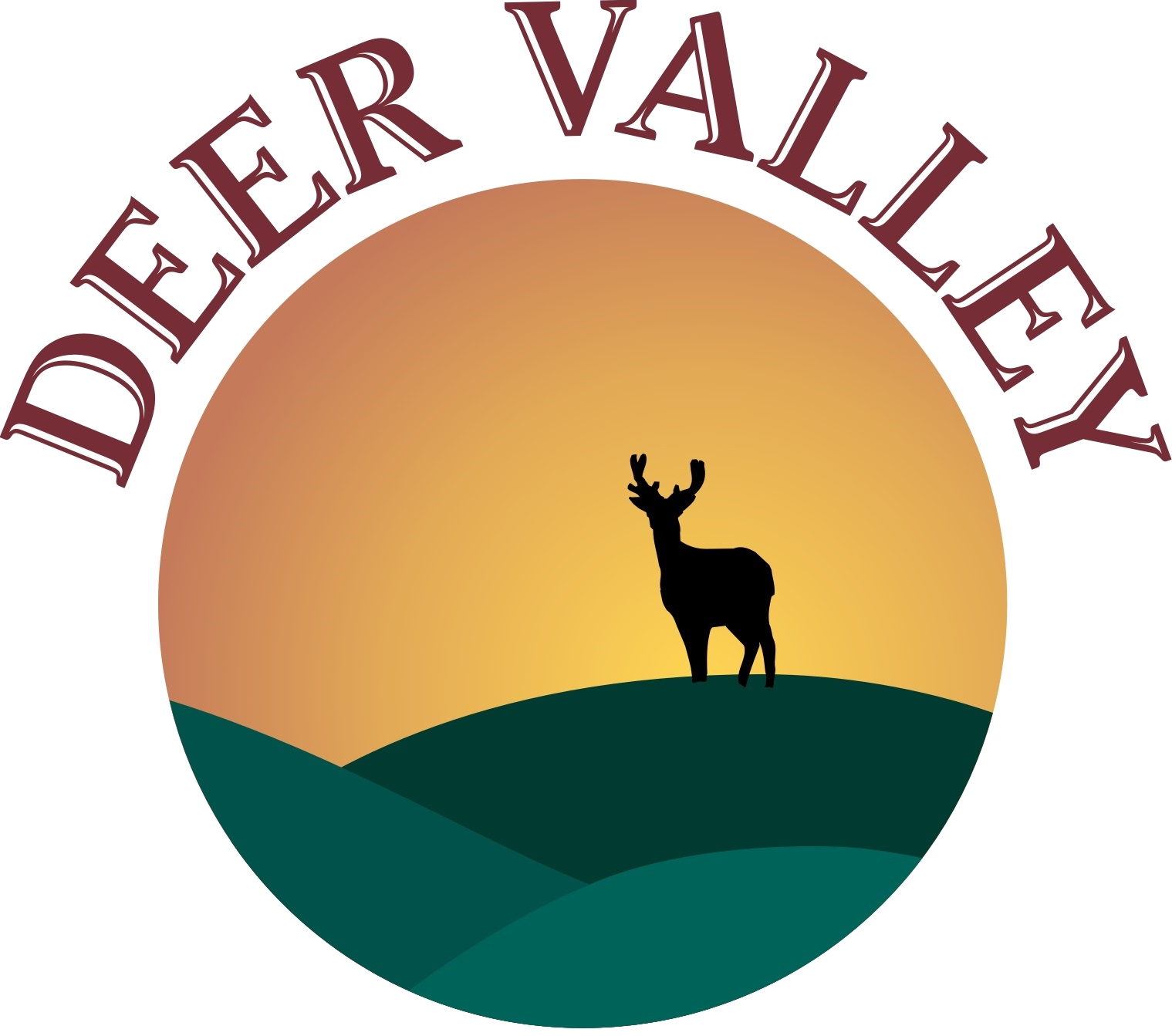 Community Re-zoning
Re-zone Deer Valley in order to put bylaws in place enforcing the architectural controls that Deer Valley Developments issued when development of Deer Valley began.
Presentation by Luke Grazier, (former) Community Planner for the RM of Lumsden
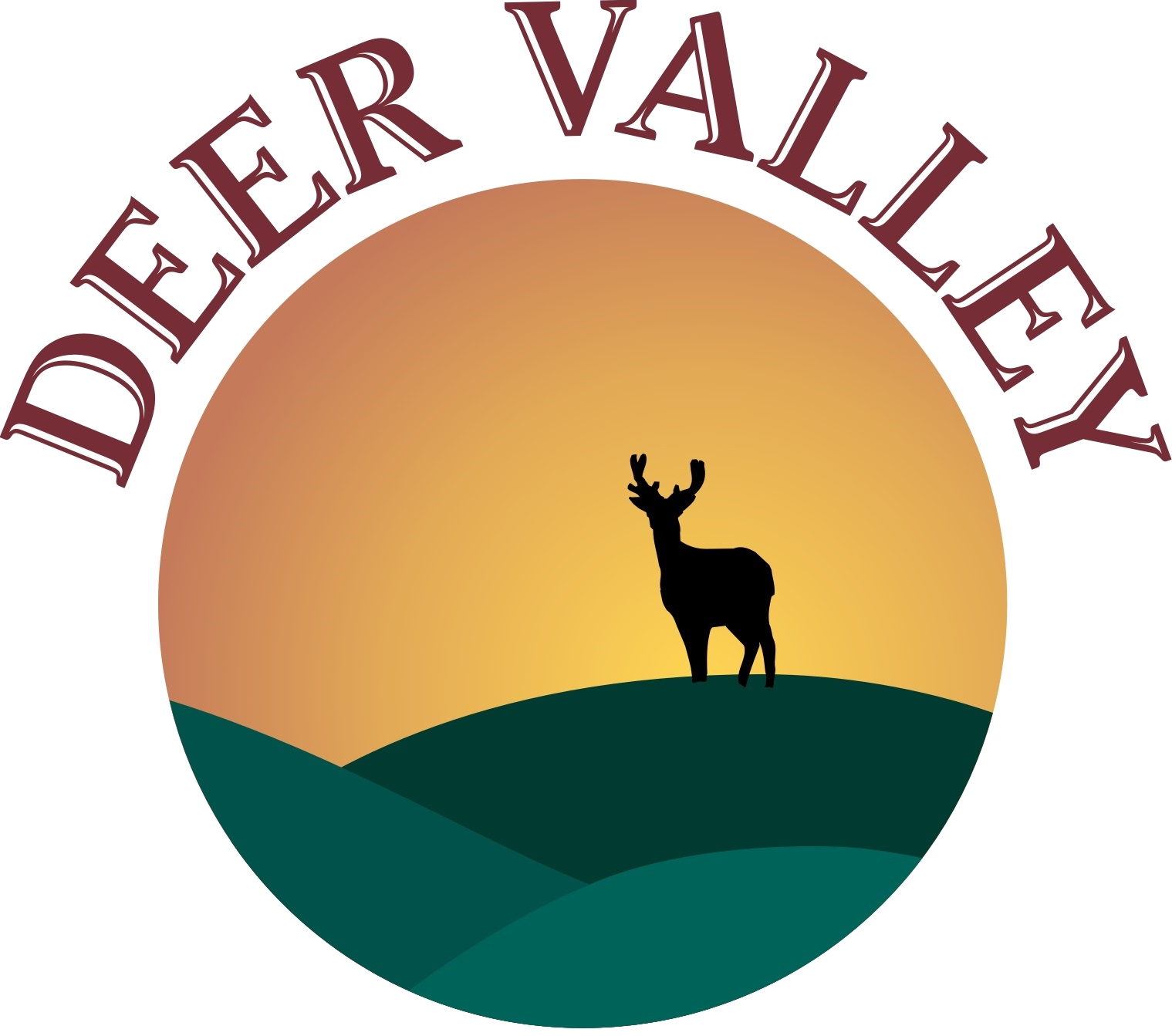 Financials 2019 (Budget vs Actual - Operating)
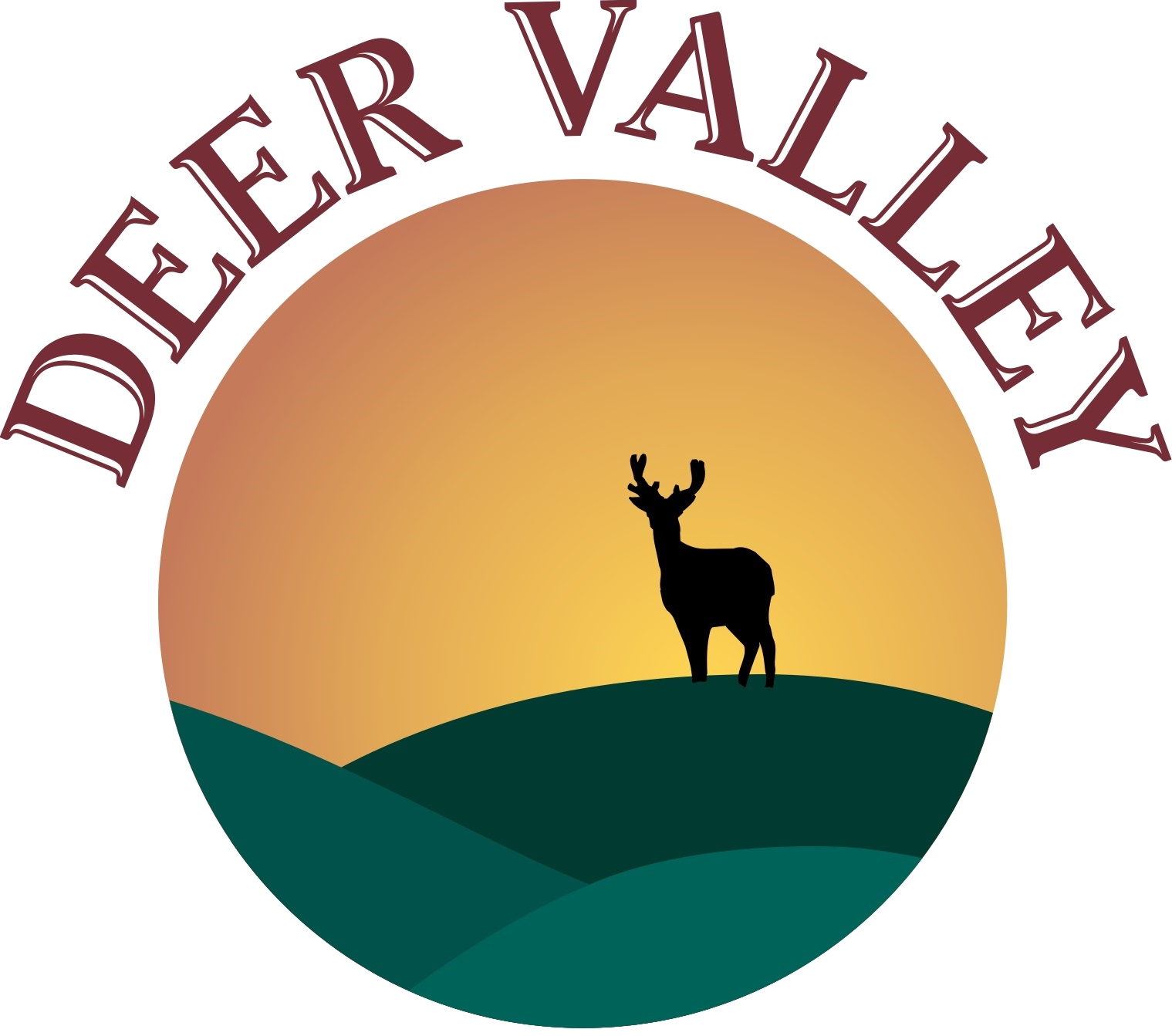 Financials 2019 (Actuals - Capital)
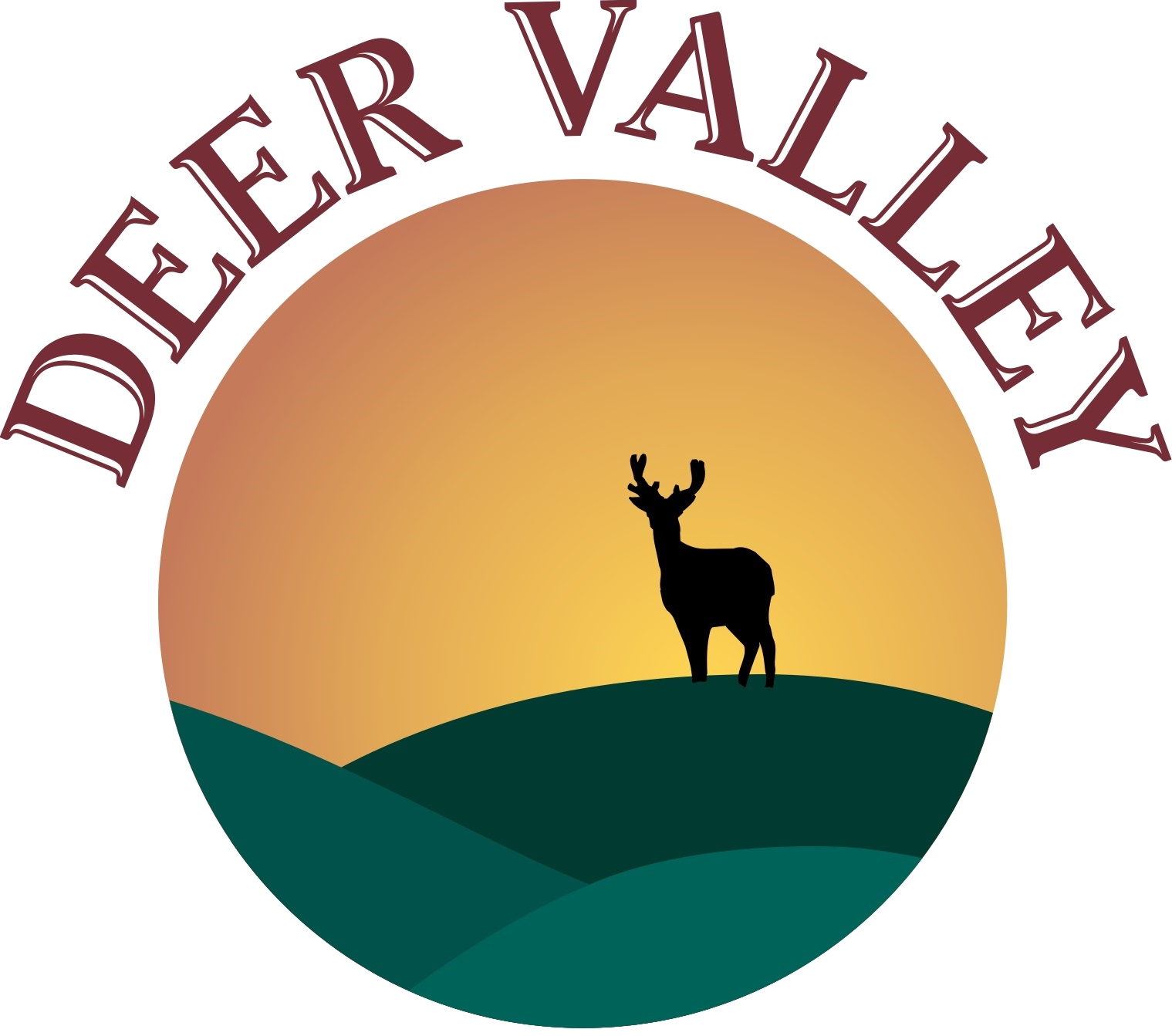 Financials 2020 (Budget - Operating)
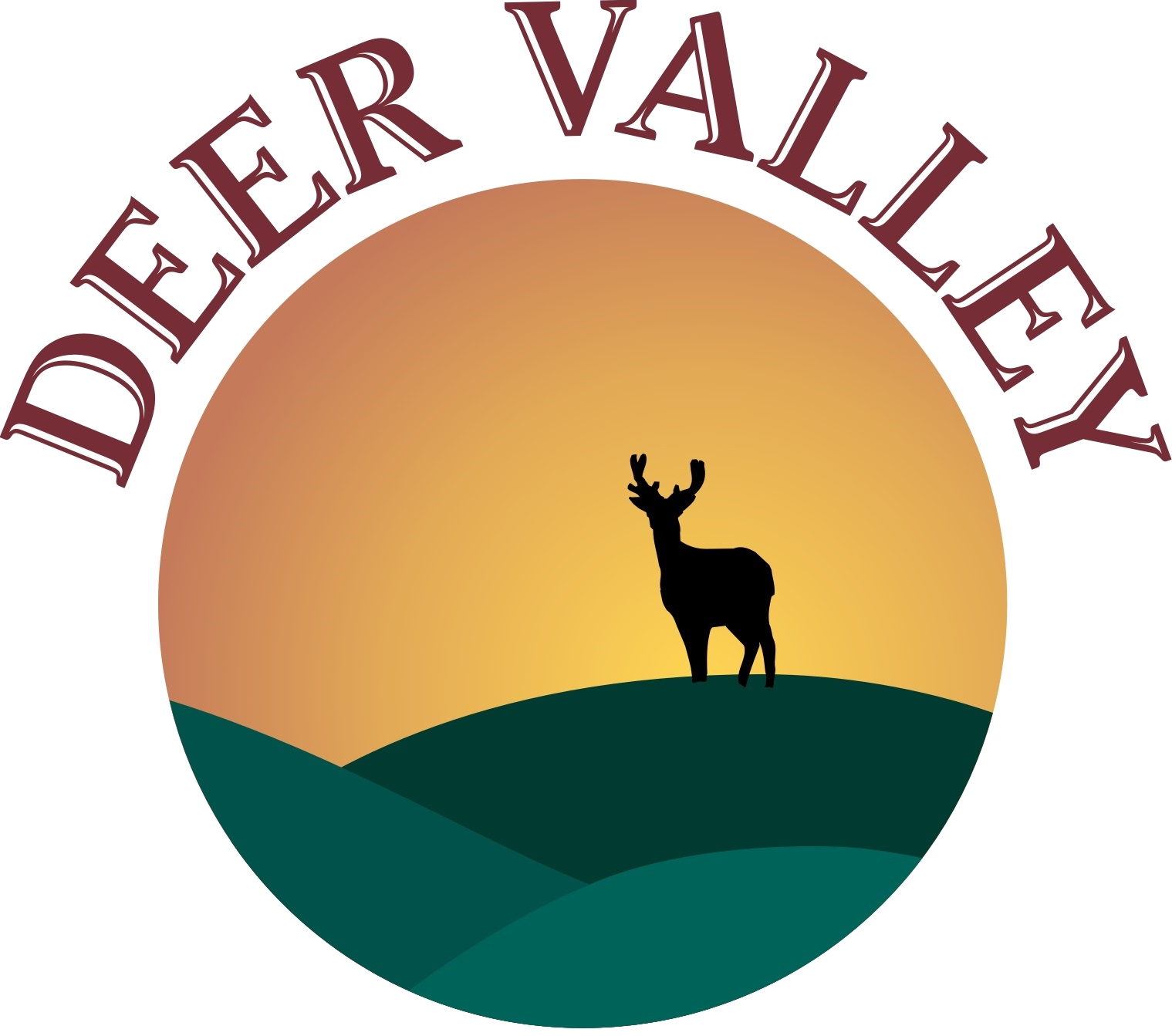 Financials 2020 (Budget - Capital)
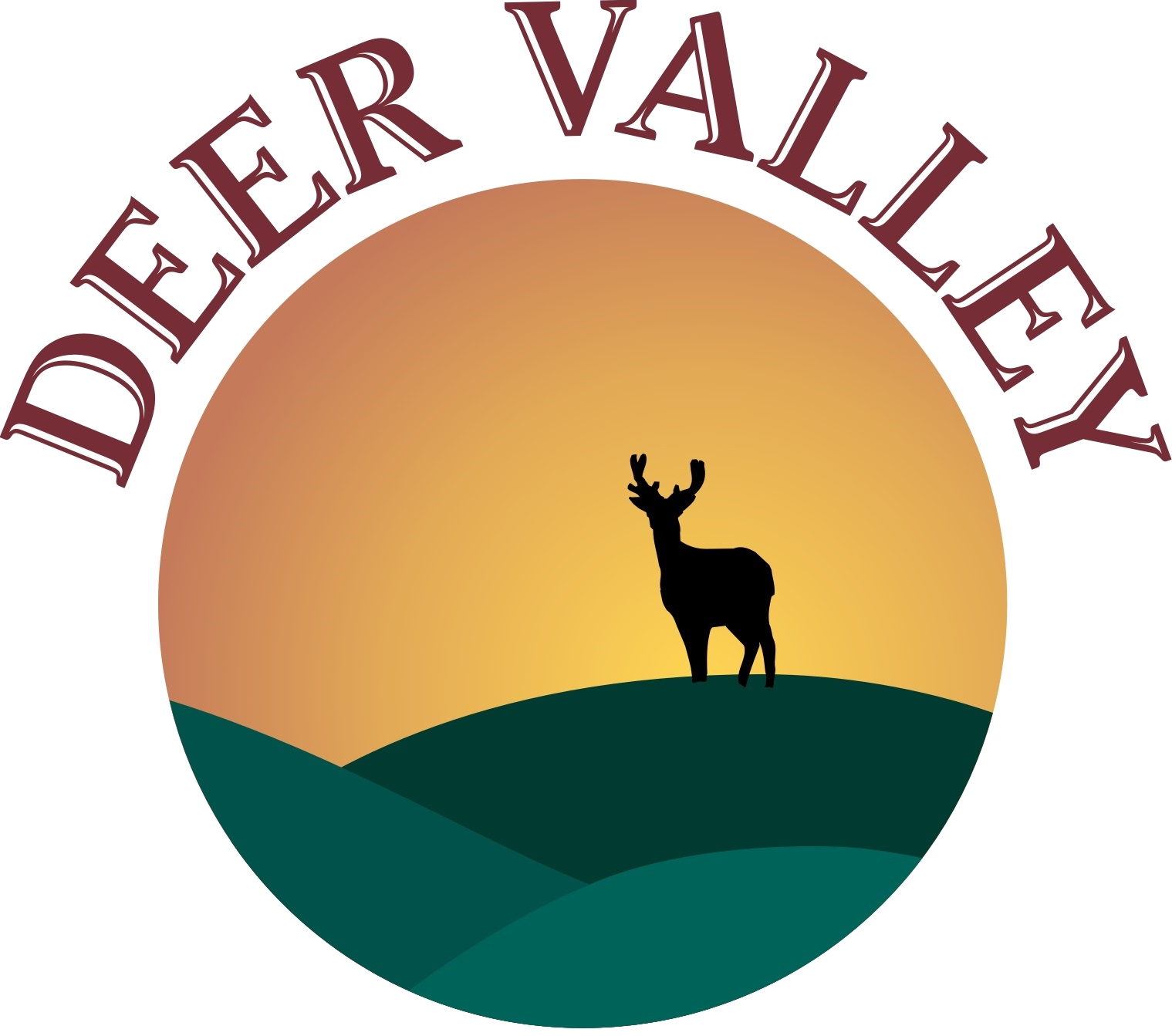 2021 Anticipated Activities
Complete landscaping of park area
Social activities (pandemic permitting)
Continued community beautification – boulevards, etc.
Public Utility – feasibility assessments of different options
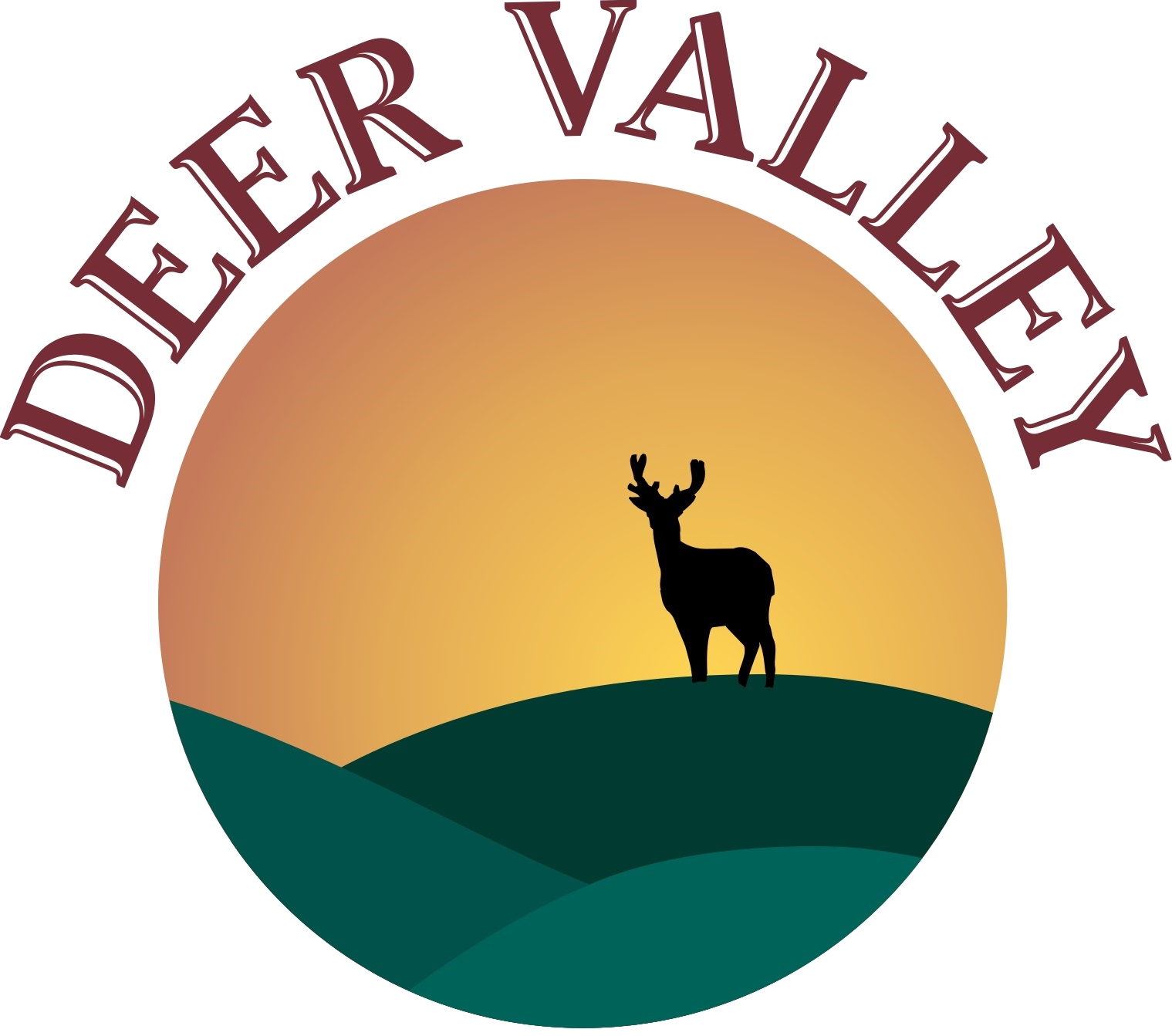 Board Member Election
Board Member Election (replacing Dave Frey)
4 year term (end of term replacement)
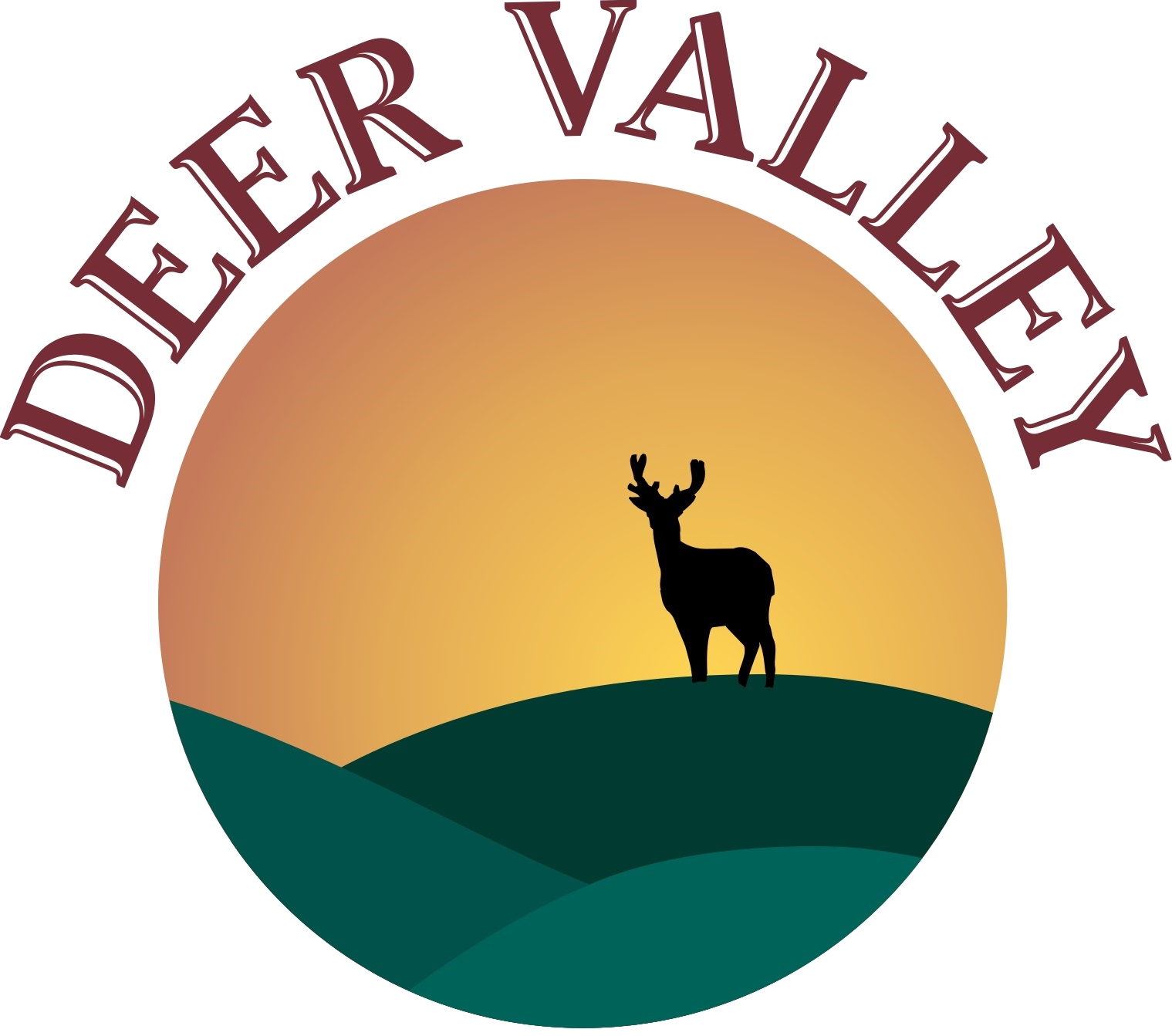 Utility Board Election
Utility Board Election (3-6 positions)
3 year term (end of term replacement)
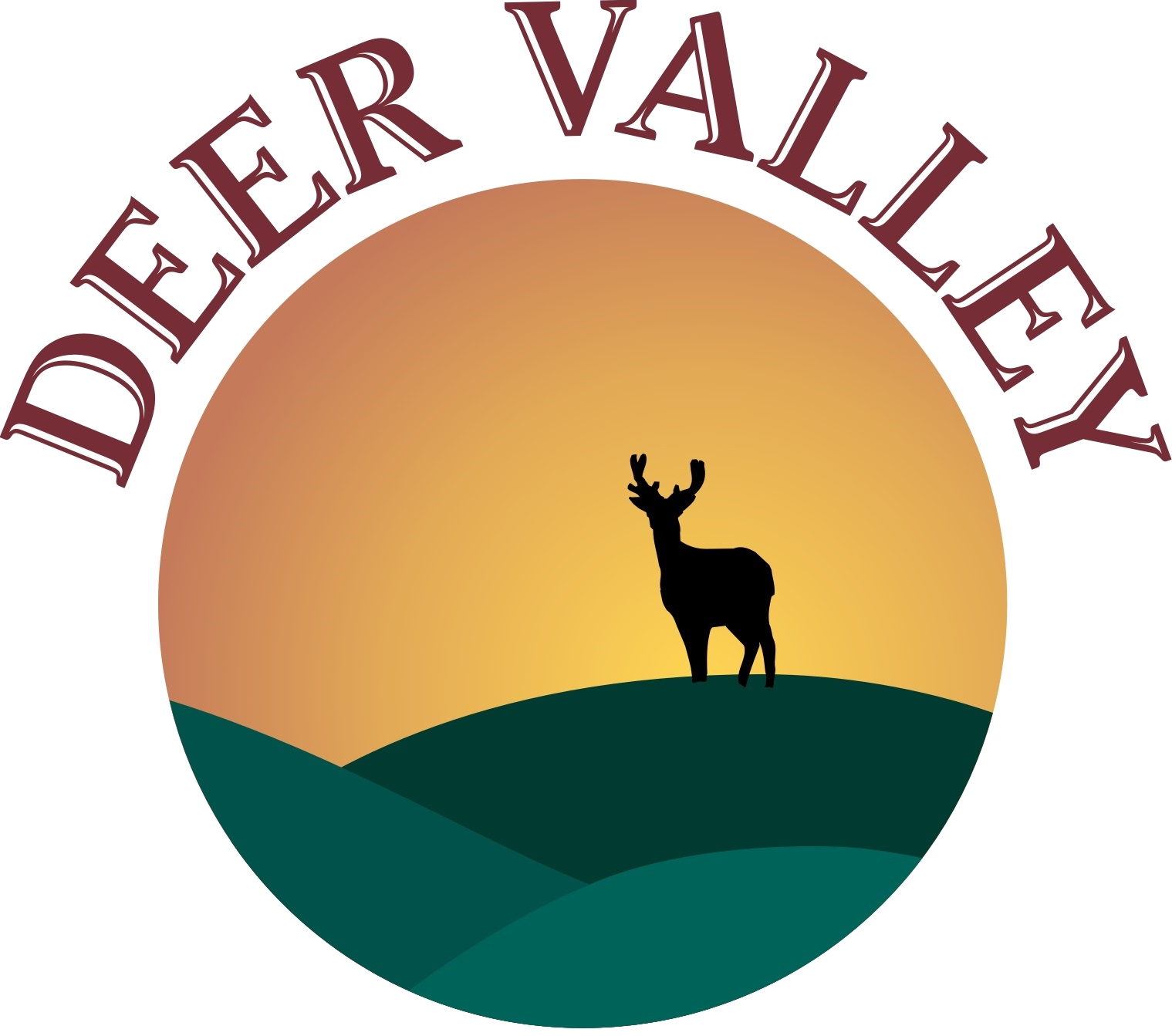 Open Forum
Topics from community
Recycling Pickup (Loraas)
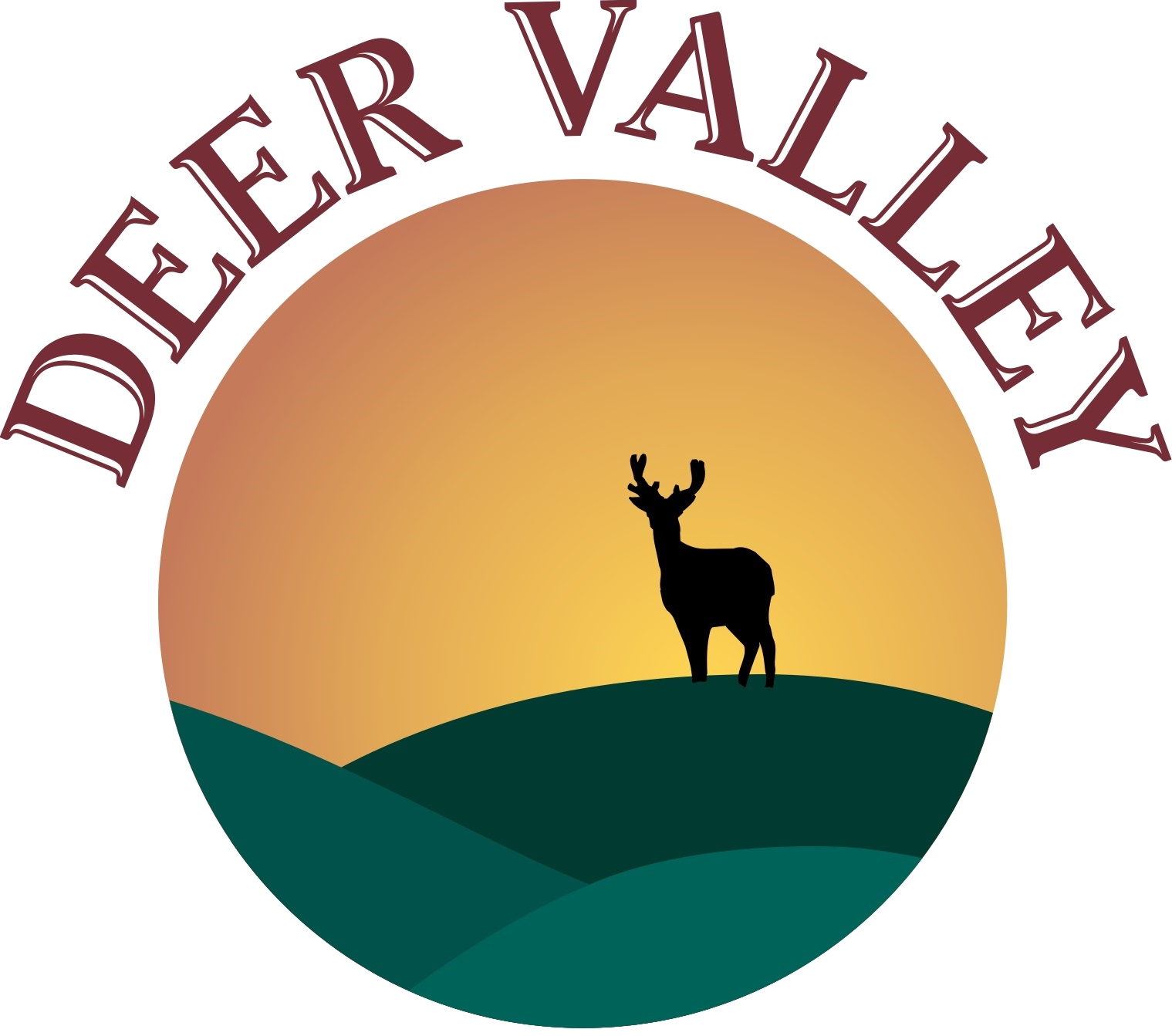 Adjourn
Thank-you everyone for attending!
Distribution List – board@deervalleysask.ca